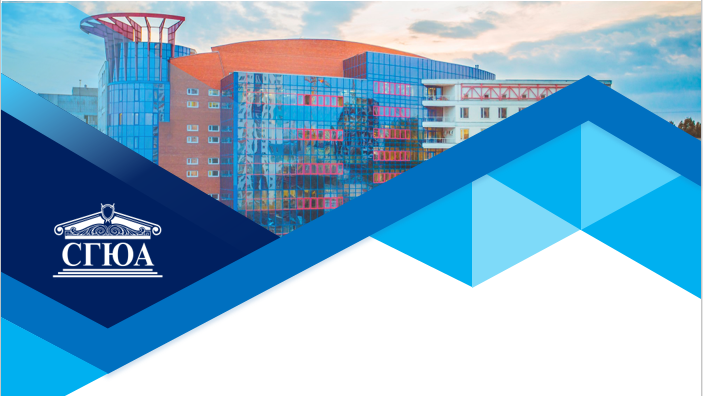 ПРЕЗЕНТАЦИЯ 
ЭЛЕКТИВНОЙ ДИСЦИПЛИНЫ

«Социология безопасности»
Подготовила: д.с.н., профессор, профессор кафедры истории, 
политологии и социологии Щебланова В.В.
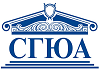 Цель освоения дисциплины «Социология безопасности»
формирование у обучающихся социологических представлений о сфере безопасности, 
о проблемах и тенденциях исследования проблем безопасности. 
Знание принципов безопасного существования человечества, направлений социологического мониторинга угроз, рисков безопасности будет способствовать формированию социальной активности студентов в обществе и в процессе будущей профессиональной деятельности.
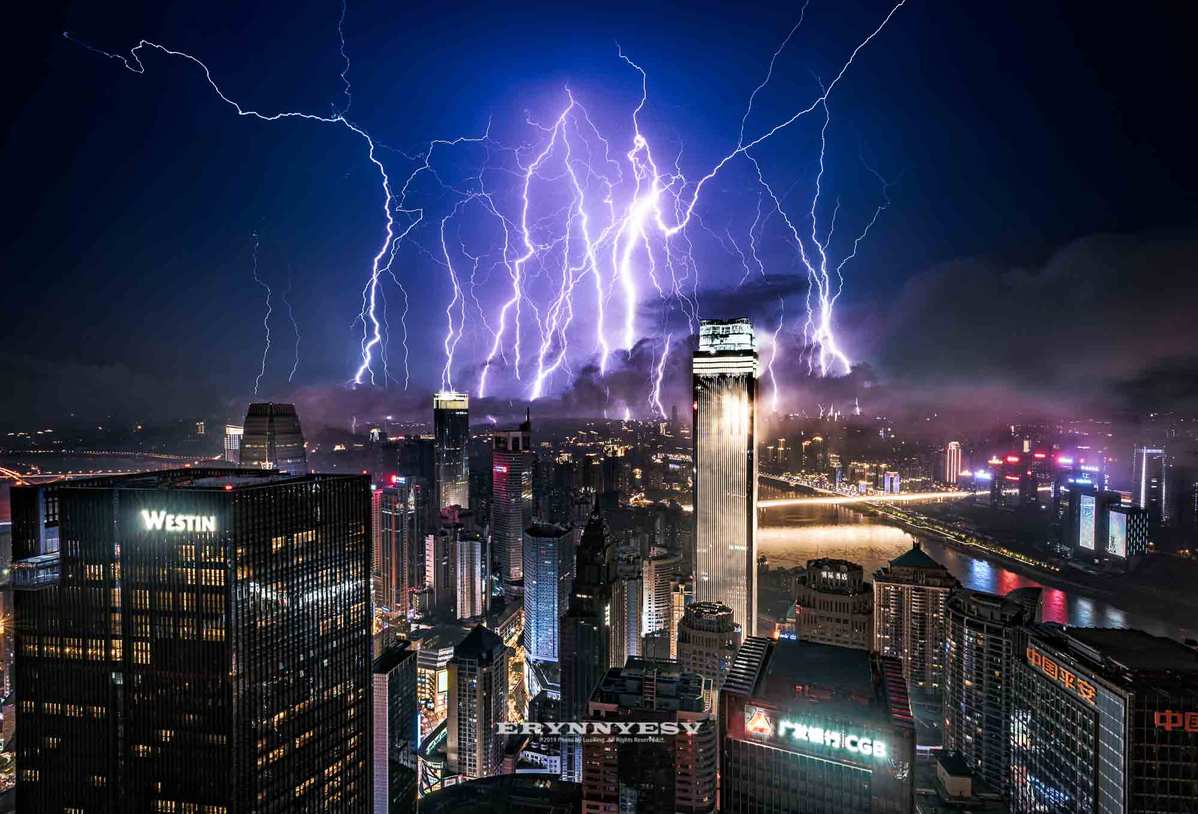 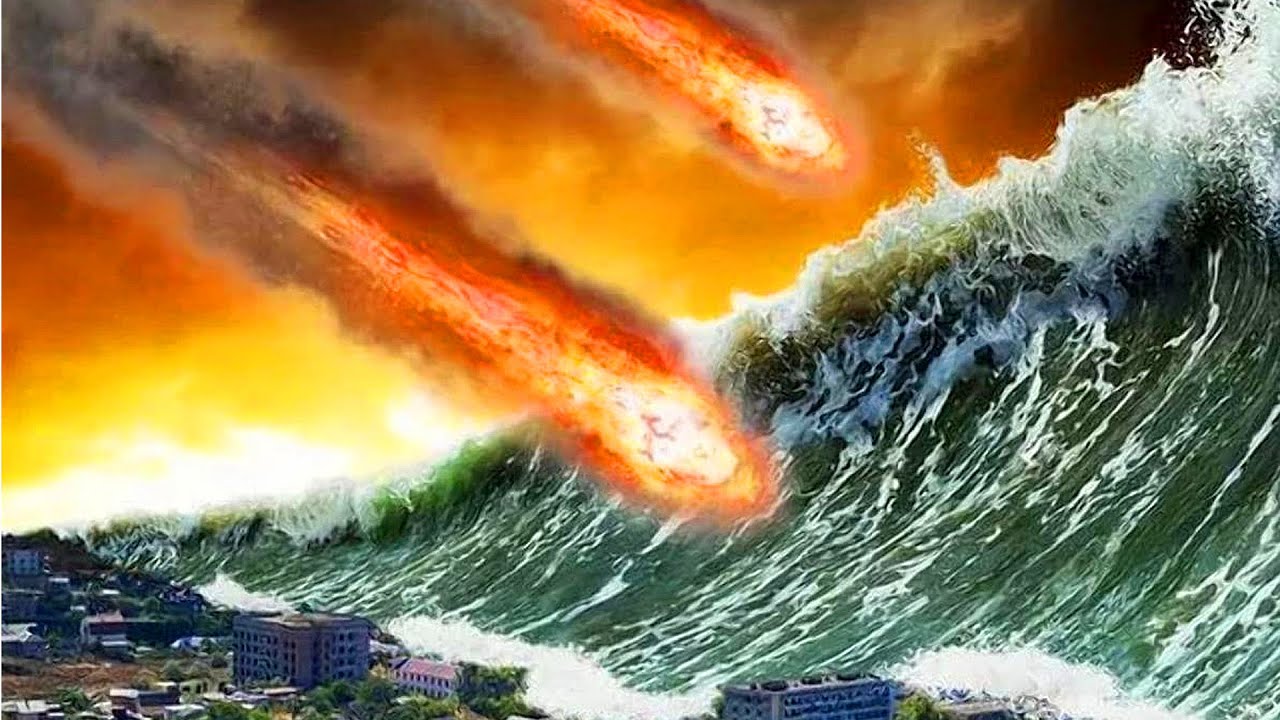 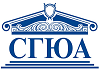 Задачи дисциплины
ознакомление с современными социологическими категориями, подходами, теориями социологии безопасности; возможностями их применения к анализу проблем безопасности;
развитие навыков исследования рисков, угроз, опасностей окружающей среды и выработки предложений по их устранению, нейтрализации, нормализации в контексте повышения безопасности общества.
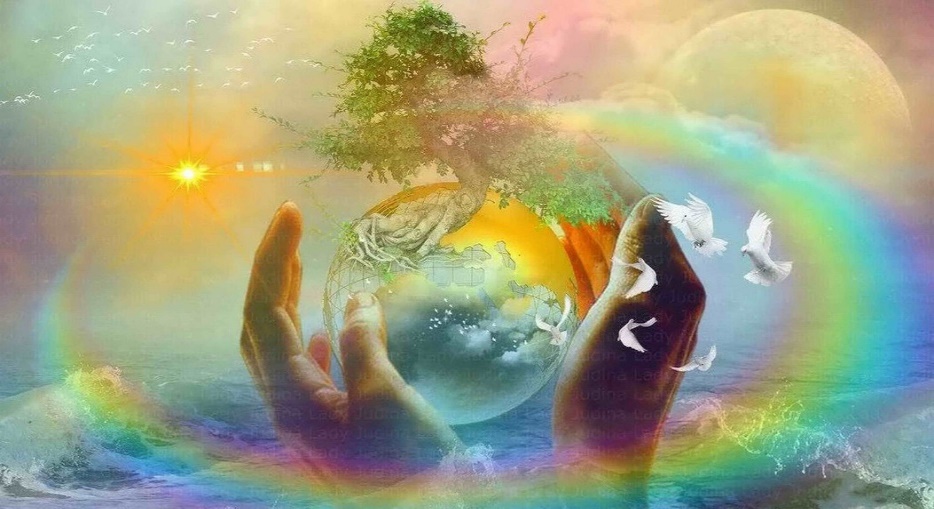 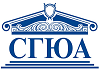 Для кого предназначена дисциплина?
обучающиеся направления подготовки 40.03.01 Юриспруденция:
гражданско-правовой профиль;
прокурорско-следственный профиль;
судебно-адвокатский профиль; 
следственно-судебный профиль;  
уголовно-правовой профиль; 
обучающиеся специальности 40.05.01 Правовое обеспечение национальной безопасности.
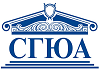 Что изучается в ходе освоения дисциплины?
Современный контекст развития процессов безопасности.
Ключевые понятия социологии безопасности.
Виды безопасности общества. 
Причины и источники   социальных опасностей.
Риски повседневности.  «Общество риска». 
Глобальные проблемы современного общества.
Направления социологического мониторинга состояния безопасности в социуме.
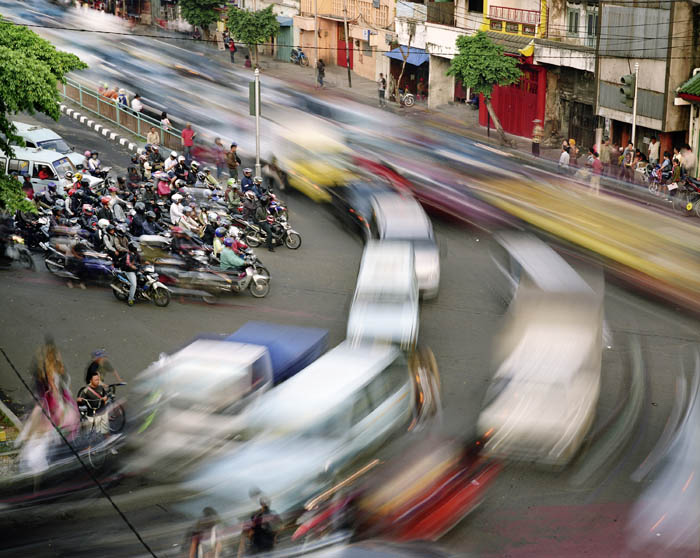 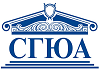 Тематический план дисциплины
Тема 1. Введение в социологию безопасности
Тема 2. Безопасность общества как предмет научного анализа
Тема 3. Социологические концепции безопасности
Тема 4. Социологический мониторинг проблем безопасности
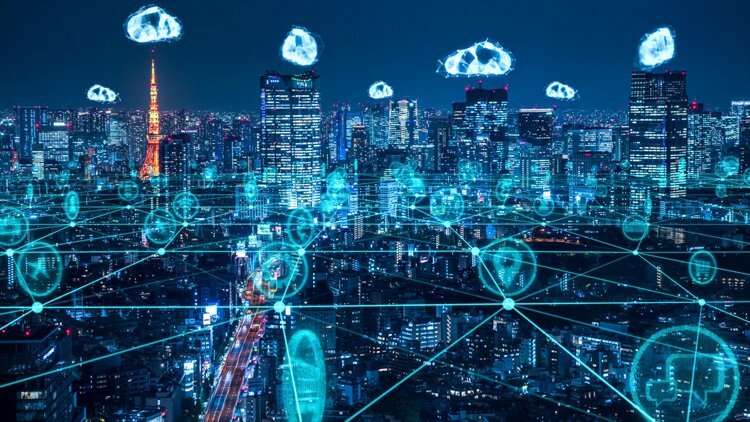 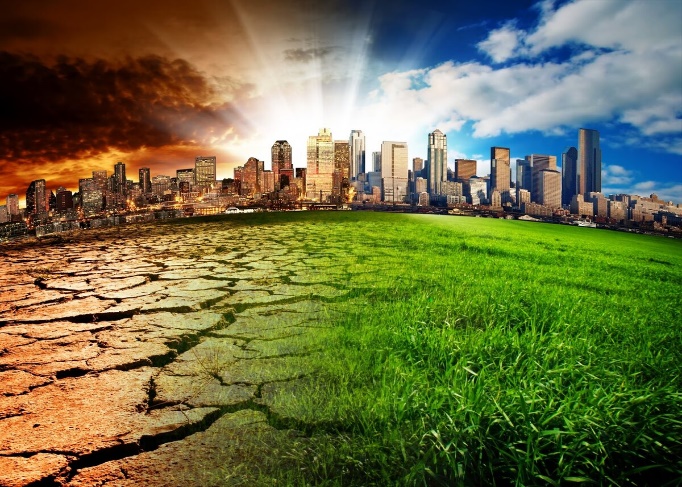 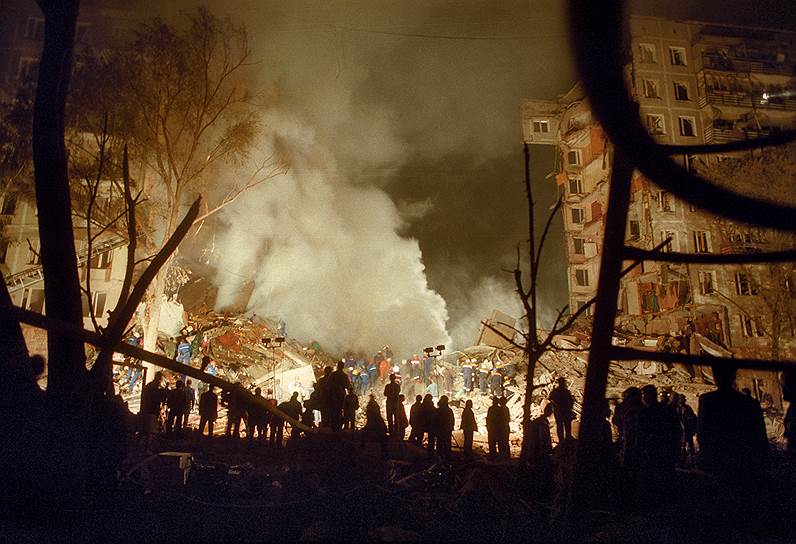 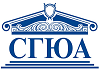 Как будут проходить занятия?
Теоретические опросы, выступления
Дискуссии
Круглые столы
Подготовка и представление       исследовательского проекта                                 «Критические городские                                       наблюдения: город как среда                                          рисков, угроз и безопасности».
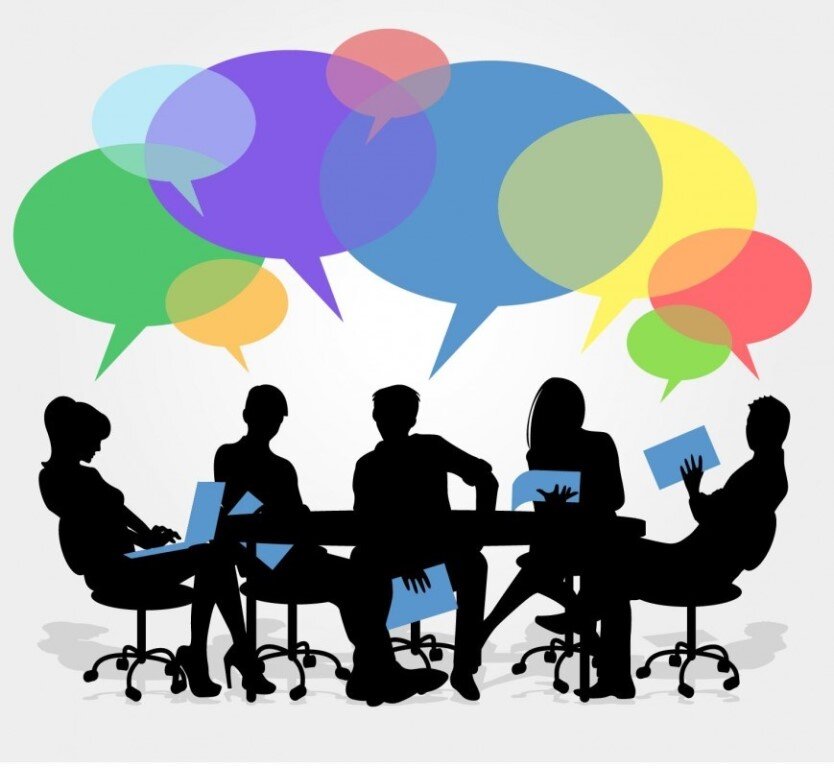 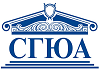 Значение дисциплины для дальнейшего обучения
Основные положения дисциплины могут быть использованы в дальнейшем при изучении следующих дисциплин:
Современные социальные коммуникации;
Криминология;
Социально-демографические проблемы современного общества;
Проектирование социально-правовых исследований; 
Социологические основы юридических исследований;
Полученные навыки будут востребованы при подготовке курсовых работ, квалификационных работ.
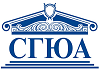 Значение дисциплины для практической работы юриста
Знание понятий, теорий социологии безопасности повышает интеллектуальный потенциал будущих правоведов, способствует осмыслению социальной миссии профессии юриста.
Умение выявлять, анализировать, оценивать актуальные и потенциальные риски, угрозы, опасные зоны, процессы и проблемы обеспечения безопасности в окружающей среде позволит расширить профессиональный кругозор и принимать эффективные юридические, управленческие решения. 
Получение навыков разработки рекомендаций об устранении, нейтрализации проблем безопасности городской среды для использования в практике правовой регуляции общества.
Знание инструментов мониторинга и контроля безопасности в социуме будет способствовать личному и профессиональному становлению юриста.
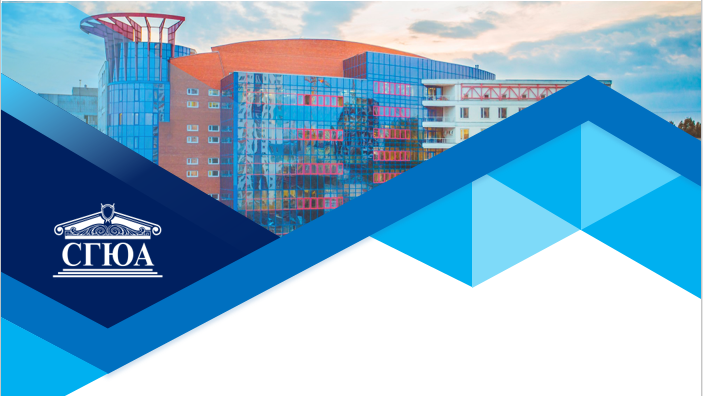 СПАСИБО ЗА ВНИМАНИЕ!